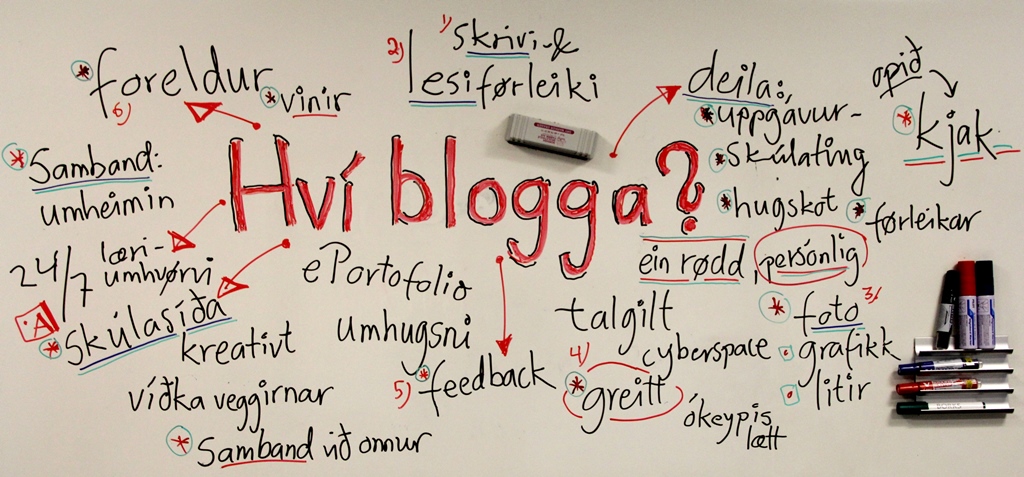 Lat næmingin sleppa at blogga!
Hvat er ein bloggur?
Lat næmingin sleppa at blogga!
Ein bloggur er tín meining á skrift
Lat næmingin sleppa at blogga!
tínari skrift
Lat næmingin sleppa at blogga!
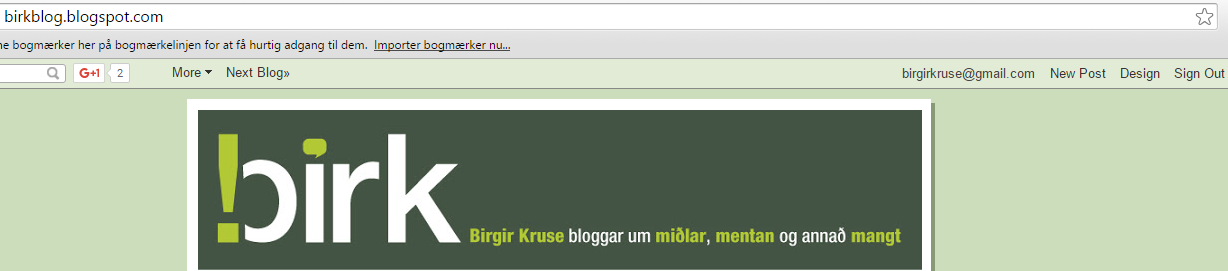 her er mín...
Lat næmingin sleppa at blogga!
foto og stuttboð:Instagram og Twitter
Lat næmingin sleppa at blogga!
Her fara vit at skriva og geva nøkur skúlaboð um tað...
Lat næmingin sleppa at blogga!
...í almenna og opna rúminum
Lat næmingin sleppa at blogga!
Til ber eisini at skriva í afturlatnum rúmum...
Lat næmingin sleppa at blogga!
...skulu vit fá nakað úr tøknini, mugu vit tora at brúka hana saman við øðrum...
Lat næmingin sleppa at blogga!
Ein web 2.0 blogguppskrift:
Lat næmingin sleppa at blogga!
Verð tendraður!
Lat næmingin sleppa at blogga!
siðiligur,men hvassur
Lat næmingin sleppa at blogga!
Yvir blogginum stendur ein mynd
Lat næmingin sleppa at blogga!
tín mynd
Lat næmingin sleppa at blogga!
Bið um loyvi,um tú avmyndar fólk, sum hyggja í kamera
Lat næmingin sleppa at blogga!
Skriva stutt
Lat næmingin sleppa at blogga!
Být sundur í stubbar
Lat næmingin sleppa at blogga!
heldur enn langar brokkmanslestrar
Lat næmingin sleppa at blogga!
ikki meir enn 3 minuttir at lesa
Lat næmingin sleppa at blogga!
‘We learned more from a 3 minute record, baby, than we ever learned in school’
Lat næmingin sleppa at blogga!
Royn teg fyrst við 100 orðum
Lat næmingin sleppa at blogga!
5 reglubrotum
Lat næmingin sleppa at blogga!
Verð egin
Lat næmingin sleppa at blogga!
tú sjálv
Lat næmingin sleppa at blogga!
skapa títt egna mál og orðalag
Lat næmingin sleppa at blogga!
Les meira enn tú skrivar
Lat næmingin sleppa at blogga!
hvat blogga onnur um?
Lat næmingin sleppa at blogga!
viðmerk á teirra bloggum
Lat næmingin sleppa at blogga!
fá hugskot frá teimum
Lat næmingin sleppa at blogga!
deil myndir
Lat næmingin sleppa at blogga!
ikki ganga ov høgt upp í hagtøl
Lat næmingin sleppa at blogga!
sitemeter google analytics statcounter
Lat næmingin sleppa at blogga!
skriva fyrst og fremst fyri teg sjálva
Lat næmingin sleppa at blogga!
so kemur restin...
Lat næmingin sleppa at blogga!
At skriva læra vit bara við at skriva
Lat næmingin sleppa at blogga!
Sig so øðrumum tín blogg
Lat næmingin sleppa at blogga!
tosa við fólk, tú kennir
Lat næmingin sleppa at blogga!
ikki trøll og provokatørar
Lat næmingin sleppa at blogga!
Blogga um tað, sum tú veitst nakað um
Lat næmingin sleppa at blogga!
Blogga um tíni ynski og tínar dreymar
Lat næmingin sleppa at blogga!
Blogga um eitt tiltak, sum tú ert við í
Lat næmingin sleppa at blogga!
Blogga um tað, sum tú hevur hug at granska
Lat næmingin sleppa at blogga!
Verð sannførd um, at:
Lat næmingin sleppa at blogga!
Bloggin vilt tú vísa øðrum
Lat næmingin sleppa at blogga!
tí hann er tín og tú ert góð við hann
Lat næmingin sleppa at blogga!
Málið er pallurin, sum tú hevur valt
Lat næmingin sleppa at blogga!
Hald teg til tað málið
Lat næmingin sleppa at blogga!
Skriftin er grundin, sum bloggurin byggir á
Lat næmingin sleppa at blogga!
Deil út á allar pallar, so fært tú mestu sjónligheit
Lat næmingin sleppa at blogga!
tí tín meining ger mun, og kanska kanst tú fáa onnur at blogga eisini
Lat næmingin sleppa at blogga!
tú ert ein bloggmissionerur
Lat næmingin sleppa at blogga!
Svara øllum, tí tað var tú, sum byrjaði kjakið
Lat næmingin sleppa at blogga!
í samanknýtta netsamfelagnum
Lat næmingin sleppa at blogga!
har fremsta uppgáva ikki er at verja og fjala seg...
Lat næmingin sleppa at blogga!
...men at mynda og orða seg
Lat næmingin sleppa at blogga!
Í fyrstuni...
Lat næmingin sleppa at blogga!
Amen
Lat næmingin sleppa at blogga!